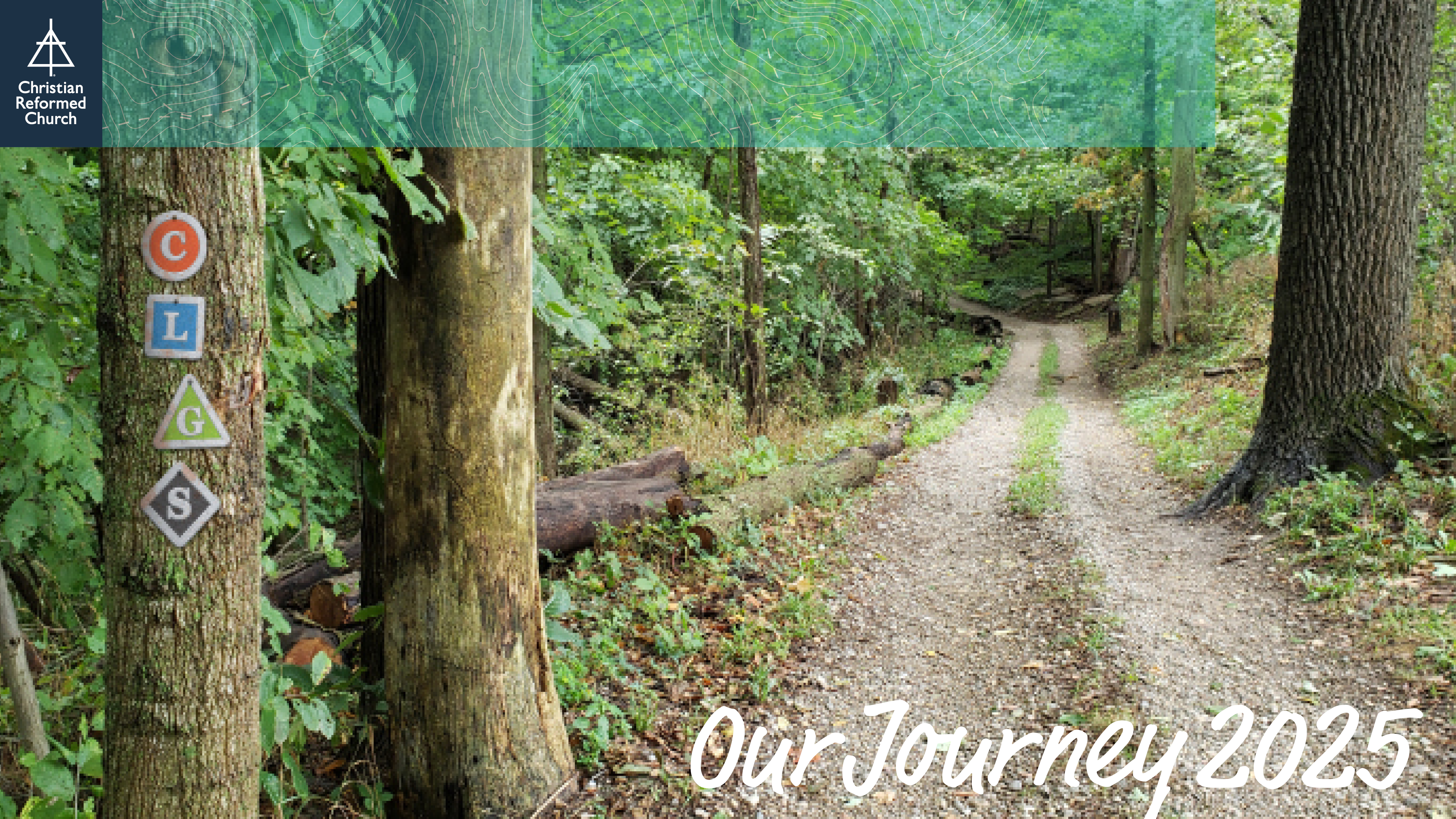 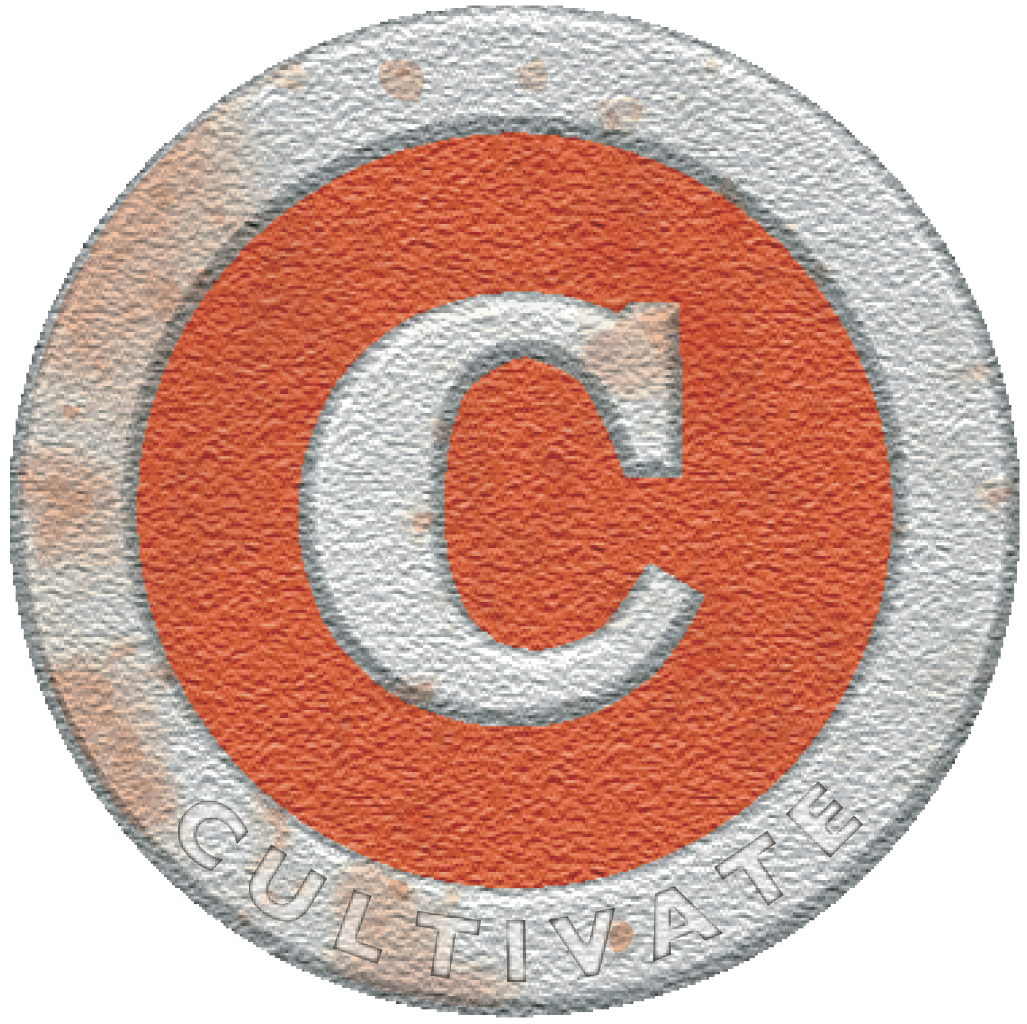 Nuestra iglesia está cultivando prácticas de oración y otras disciplinas espirituales, transformando nuestras vidas y comunidades mediante el poder del Espíritu Santo.
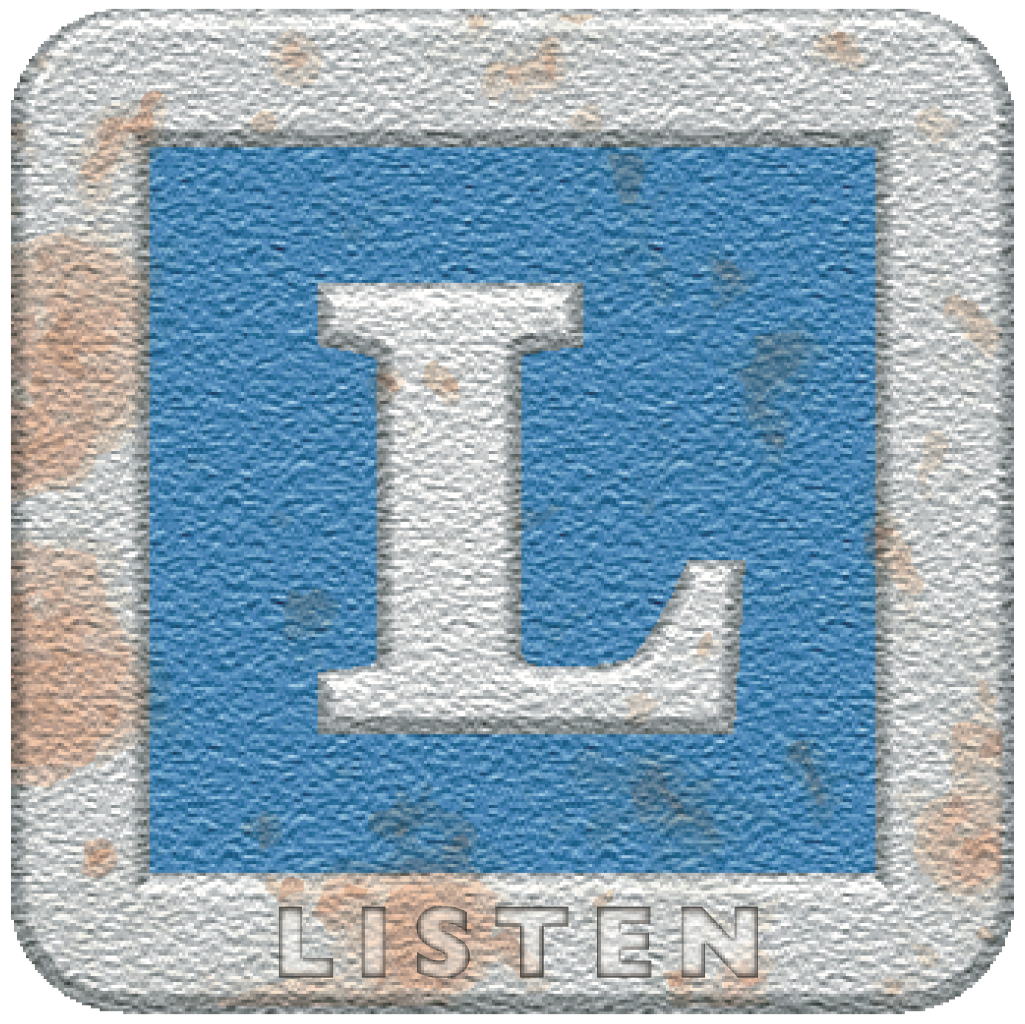 Nuestra iglesia está escuchando las voces de todas las generaciones, moldeándonos para el ministerio juntos.
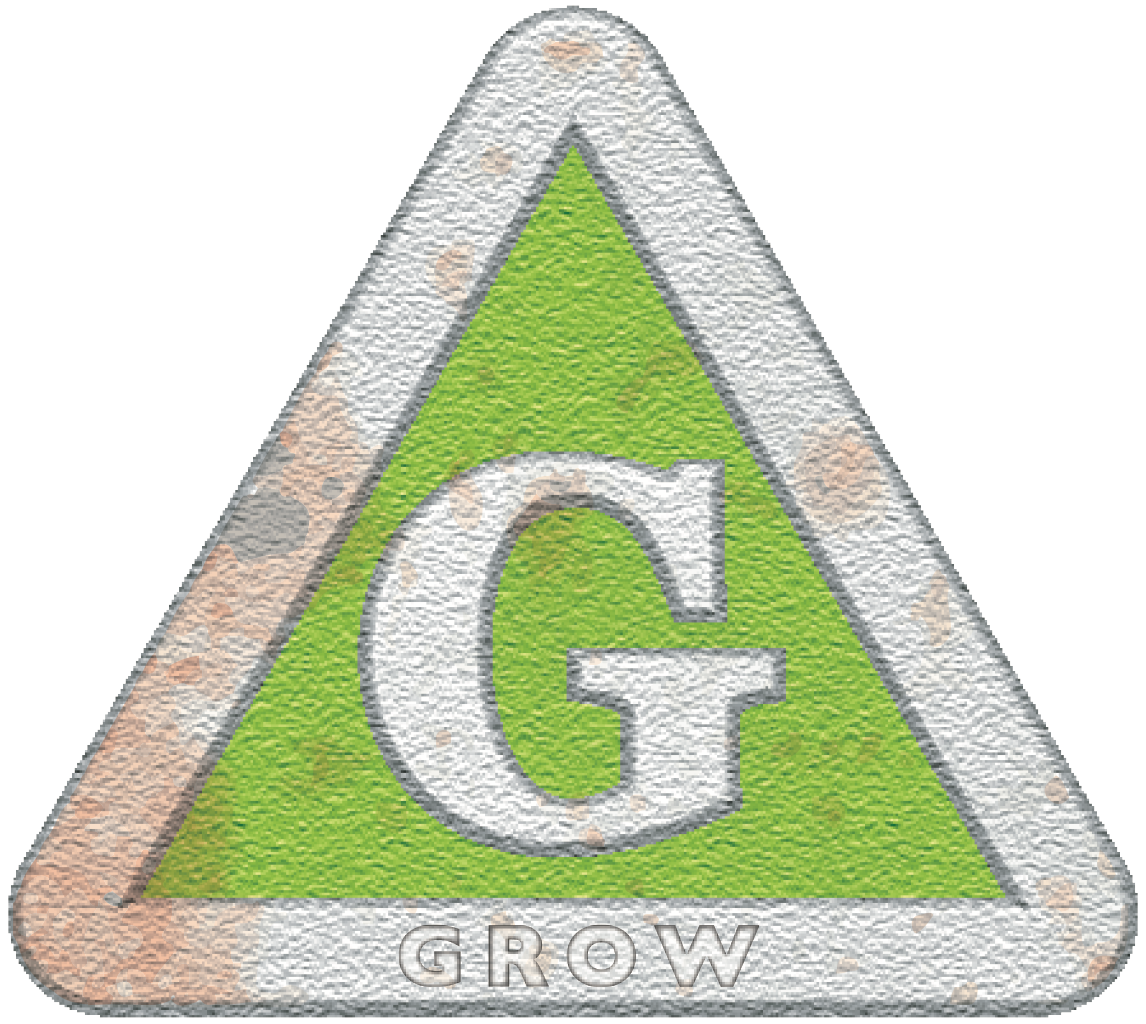 Nuestra iglesia está creciendo en diversidad y unidad al buscar la justicia, la reconciliación y el acogimiento, y está compartiendo nuestra fe mientras construimos relaciones con nuestros vecinos y los nuevos integrantes a nuestra comunidad y honramos sus culturas.
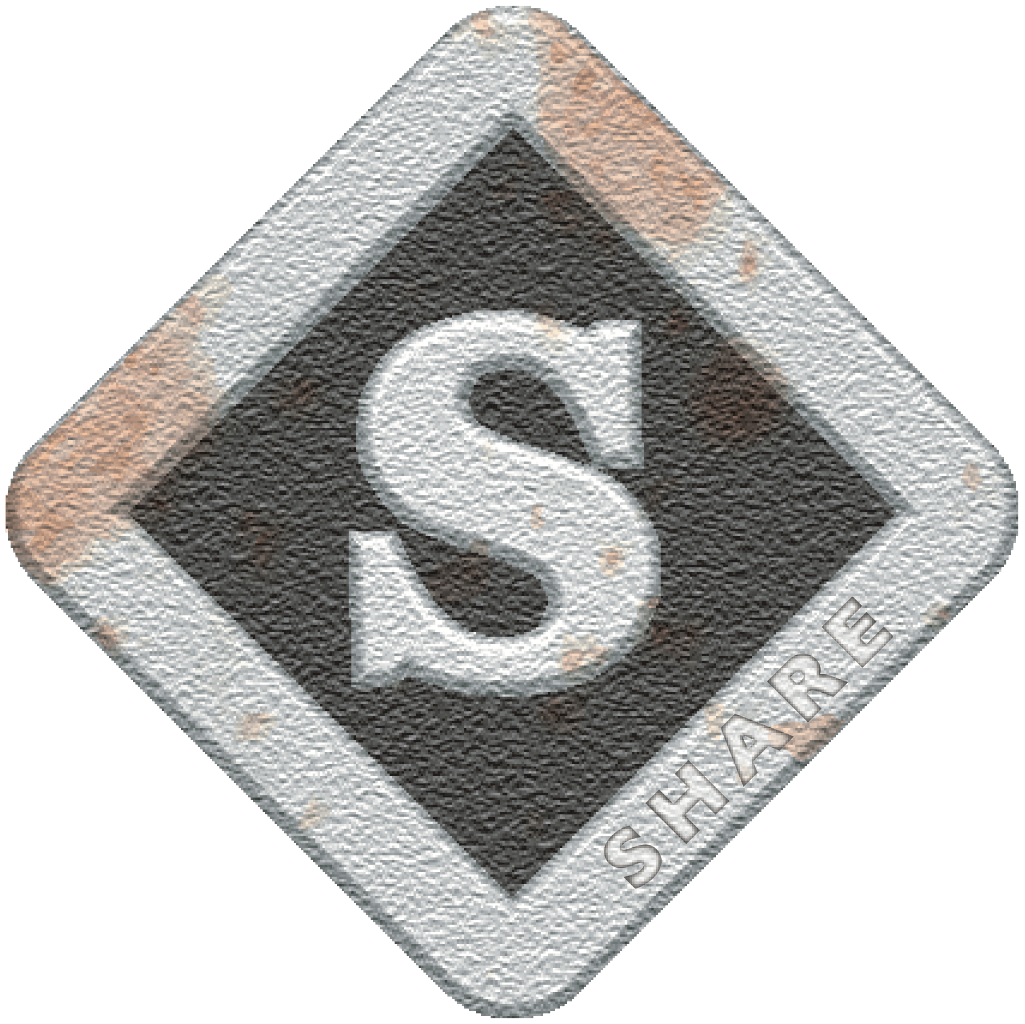 Nuestra iglesia está compartiendo el evangelio, viviéndolo de manera misional, y sembrando nuevas iglesias en nuestros vecindarios a medida que descubrimos cómo conectarnos con nuestros contextos ministeriales locales y globales.
Obtenga más información y encuentre recursos en crcna.org/OurJourney